Introduction to GWAS (part II)
Katrina Grasby and Lucia Colodro Conde
Confounders
Population Stratification

Mean trait or case frequency
differences between populations


Alleles with frequency differences
between populations 


False positive / negative associations
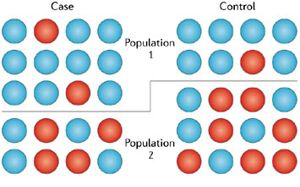 Balding. Nat Rev Genet (2006)
[Speaker Notes: e.g., Blue = risk allele (simplified)
Disproportionate representation of cases in one population group (i.e.. more cases in Population 1) and greater frequency of allele in that population.
If the total sample is a combination of populations, then the allele might be associated with the disease OR there might be something else in Population 1 that is leading to the disease frequency and the allele frequency is co-incidental.
Same for continuous traits but looking at the mean scores are different across populations.]
Multiple Testing Burden
p < 5 x 10-8


Consider ancestry
~ 1 million independent tests in Caucasians (CEU)
~ 2 million in African (YRI)
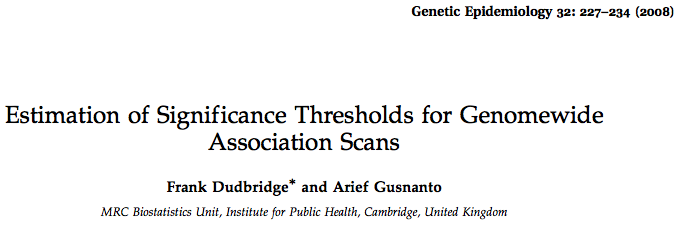 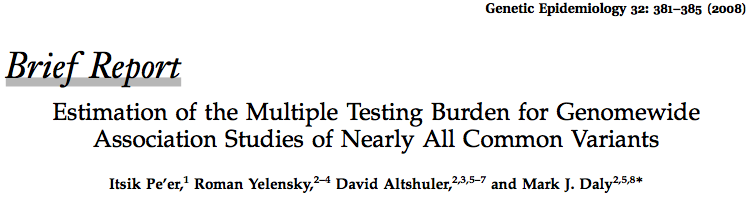 [Speaker Notes: Millions of loci = millions of tests, so some will be positive by chance. Need to control the type 1 error rate.
Estimated 1 million independent tests, common SNPs in HapMap CEU population.
P < 5 x10-8 for 5% alpha, based on genome-wide testing burden of common sequence variation
LD differs across different populations e.g., higher LD (alleles more correlated) in European than in African populations.]
Sample Size & Power
Schizophrenia Working Group of the Psychiatric Genomics Consortium.
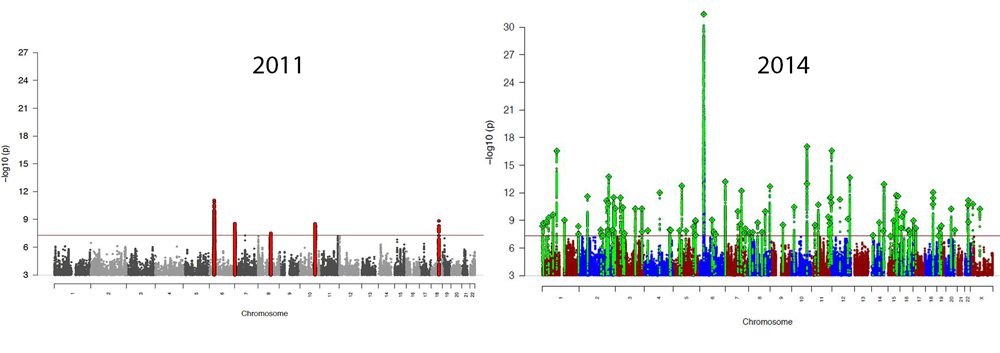 9,394 cases
12,462 controls
36,989 cases
113,075 controls
[Speaker Notes: Small effects = need large sample for power to detect effects reliably.]
Power Calculation Tools
Consider: Effect size, Sample size, Prevalence, MAF

Purcell, Cherny, & Sham. Bioinformatics, 2003
http://zzz.bwh.harvard.edu/gpc/

Johnson & Abecasis. bioRxiv, 2017
https://csg.sph.umich.edu/abecasis/gas_power_calculator/index.html
Replication
Significance
Size
Direction
If the lead SNP changes, check LD and direction of effect
https://ldlink.nci.nih.gov/?tab=ldmatrix
Manolio. N Engl J Med, 2010
[Speaker Notes: Replication through magnitude and direction.
Meta-analysis, sometime just top hits are shared.
Indirect association, all SNPs in high LD are potential replicates, but need to check direction of the allele effects (LD link very useful)]
Key GWAS Findings (so far)
Thousands of genetic variants 
Each has a very small effect
Large samples required
Can look at the cumulative effect…
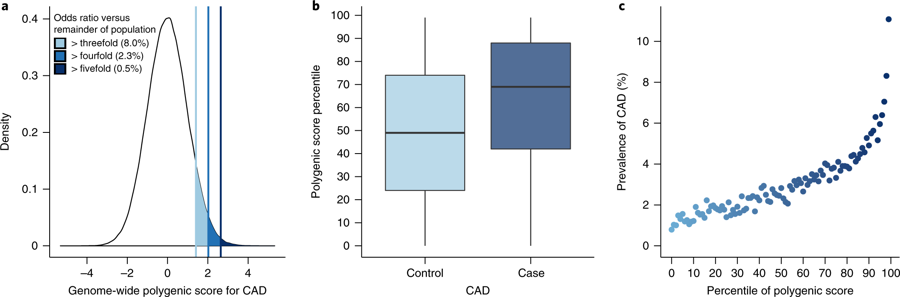 Khera et al. Nat Gen, 2018
GWAS check list
Quality Control
Genotyping Call Rate, HWE, MAF, Sample Call Rate
Confounders
Population stratification, any systematic difference between cases & controls
Appropriate methods for individuals are related
mixed models
Sample size large
Replication
Indirect association
be wary of over-interpreting biology, follow-up work is essential!